Schematics, Prototyping and Soldering Lecture
LSU rev10SEP2020
L03.01
1
Schematic Diagrams
Schematic diagrams represent an electronic circuit in symbolic form.

A schematic need not depict the actual physical arrangement of the components
LSU rev10SEP2020
L03.01
2
SkeeterSat Schematic
LSU rev10SEP2020
L03.01
3
Schematic Symbols Cont.
Wires and wire connections
Current practice: 
Either A or B is acceptable                 C is the preferred style
D is seldom used                                 E is interpreted as a non-connection
LSU rev10SEP2020
L03.01
4
Schematic Symbols Cont.
Power sources (V) common connections (GND)
The “+” sign may not always appear on a battery symbol. By convention, the longer horizontal line represents the positive terminal
Note that no polarity is shown for the ac source
LSU rev10SEP2020
L03.01
5
Schematic Symbols Cont.
Common connections (GND)
“Earth” means an actual connection to a conductor driven into the soil.
“Chassis” means a bonded electrical connection to the metallic case of chassis of a device.
LSU rev10SEP2020
L03.01
6
Schematic Symbols Cont.
Resistors (R) and Capacitors (C)
LSU rev10SEP2020
L03.01
7
Schematic Symbols
Inductors (L) and Transformers (T)
simple
inductors
adjustable
adjustable
tapped
The two parallel lines indicate that the inductor is wound on a core of iron, iron powder, or ferrite material.
transformers
LSU rev10SEP2020
L03.01
8
Schematic Symbols
Diodes (D)
The arrow points in the allowed direction of 
conventional (positive charges) current flow.

The bar represents the cathode, marked with a band on most parts.
LSU rev10SEP2020
L03.01
9
P-channel junction
field-effect transistor
bipolar PNP
junction transistor
bipolar NPN
junction transistor
N-channel junction
field-effect transistor
P-channel MOS
field-effect transistor
Schematic Symbols
Transistors (Q)
N-channel MOS
field-effect transistor
LSU rev10SEP2020
L03.01
10
Schematic Symbols
Integrated circuits (U)
Most complex integrated circuits are represented on schematic diagrams as a rectangular block symbol, with pin numbers and, usually, pin functions indicated; but many logic integrated circuits have special symbols that identify their function.
LSU rev10SEP2020
L03.01
11
Schematic Symbols
Switches (S) and Relays (K)
double pole single throw
DPST
single pole single throw
SPST
single pole double throw
SPDT
double pole double throw
DPDT
single pole double throw
relay
rotary switch
1 pole, 5 position
LSU rev10SEP2020
L03.01
12
Drawing Schematic Diagrams
You can use one of the many schematic capture programs available on the internet for free. The SkeeterSat schematic shown earlier was prepared with ExpressPCB.

	Schematic Capture Programs

ExpressPCB       http://www.expresspcb.com/
Eagle          http://www.cadsoftusa.com/freeware.htm
Schematic capture is a step in the design cycle where the electronic diagram of the electronic circuit is created by a designer.
LSU rev10SEP2020
L03.01
13
Building a prototype
Solderless breadboards
Perfboards or Protoboards
Manhattan Construction
Dead Bug Construction
Etched Circuit Boards
LSU rev10SEP2020
L03.01
14
Solderless Breadboards
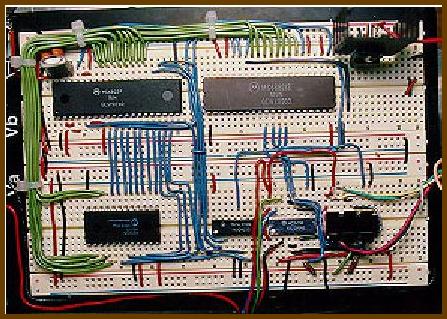 The term breadboard originated in the early days of radio, when many experimenters actually built circuits on the  wooden boards used in their mother’s kitchen for rolling out bread dough.
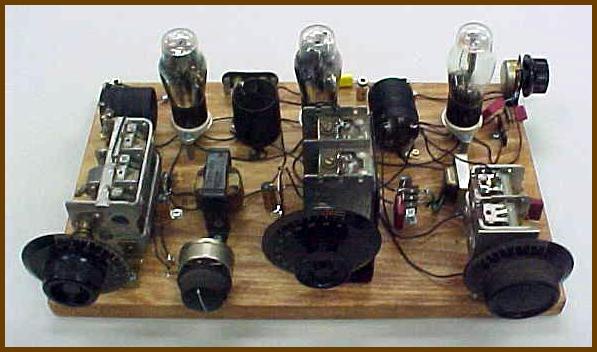 Modern solderless breadboards
Best thing to come along since sliced bread!
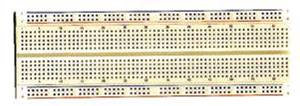 A ham radio transmitter circa 1930
LSU rev10SEP2020
L03.01
15
[Speaker Notes: Connections are made by plugging short pieces of solid (not stranded) hookup wire into the socket holes on the breadboard.
Solderless breadboards are not recommended for circuits operating at frequencies above couple of MHz or so]
Perfbord or Protoboard
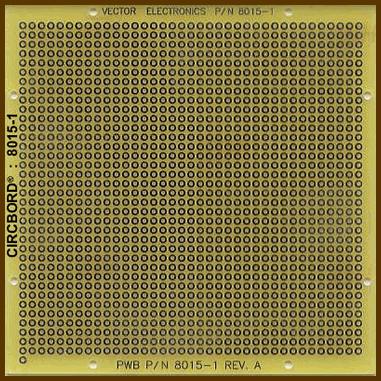 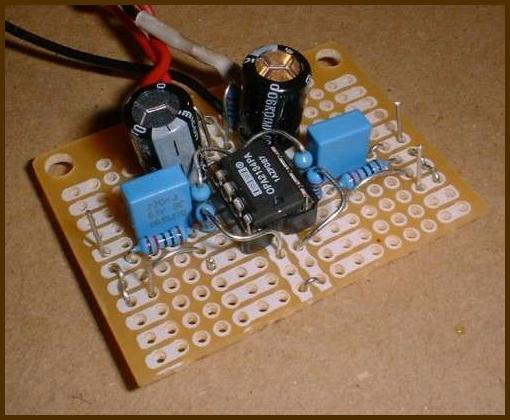 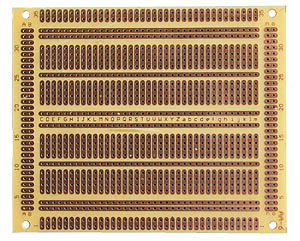 Components are soldered to the board, with connections made using a combination of short pieces of wire and the copper traces already present on some versions of these boards.
LSU rev10SEP2020
L03.01
16
Manhattan Construction
Manhattan Style uses little “islands” of PCB material glues to a substrate s ties points for components.
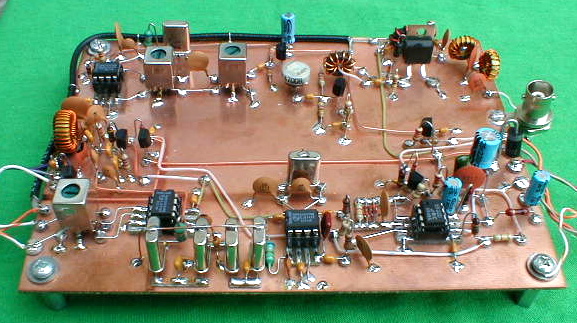 LSU rev10SEP2020
L03.01
17
Dead Bug Construction
“Dead bug” style is a type of board design with the integrated circuits (IC’s) flipped upside-down with their pins sticking up into the air like a dead insect. While it is messy-looking, it can be used to make more compact circuits than other methods.
LSU rev10SEP2020
L03.01
18
Etched Circuit Boards
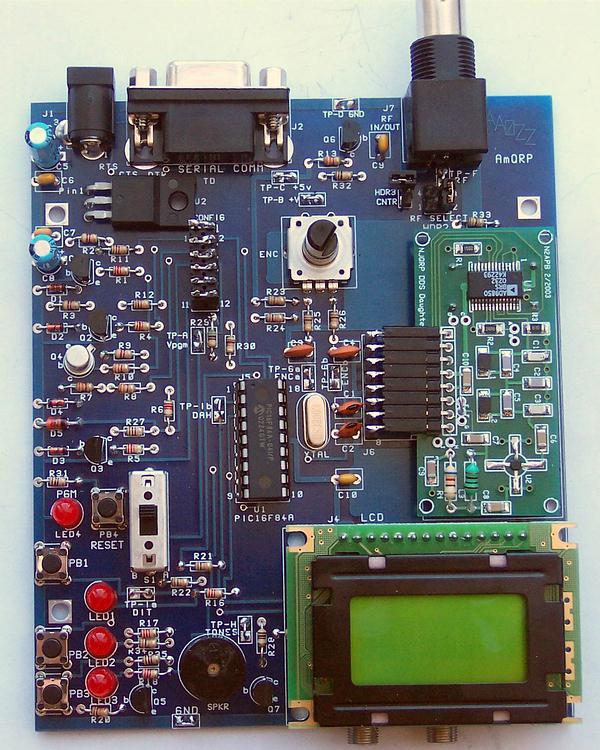 While etched boards are the most reliable method of circuit construction, they can be expensive in small quantities ($300+ per board). Cost per board drops rapidly when quantities exceed 25 or so.
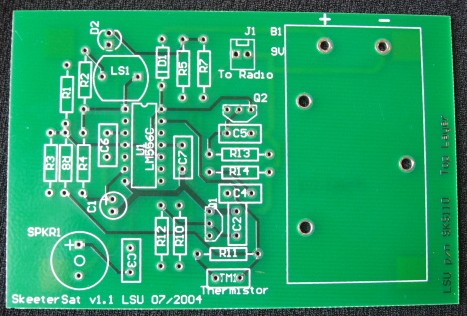 LSU rev10SEP2020
L03.01
19
Prototyping with Surface Mounted Device (SMD) components
Difficult to prototype SMD components without a PCB board
Can solder wires directly to the leads
-However, this requires a fair amount of precision and handling to accomplish. May unintentionally damage component if mishandled
-Some devices are sensitive to electrostatic discharge (ESD) and can be destroyed by touching them.
LSU rev10SEP2020
L03.01
20
Breakout Boards
Common method for testing specific chips is to make or buy a board that draws out all the desired leads to terminals that are easier to interface with.
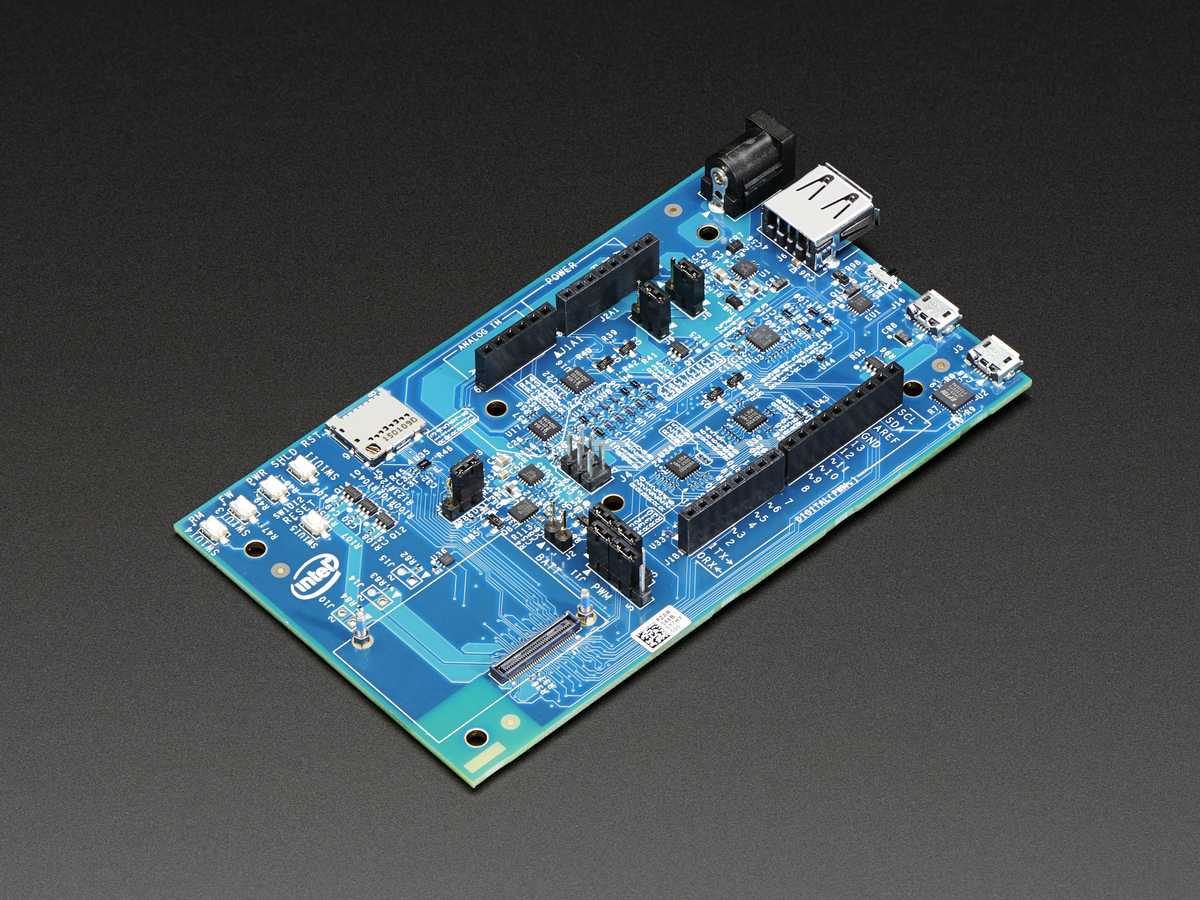 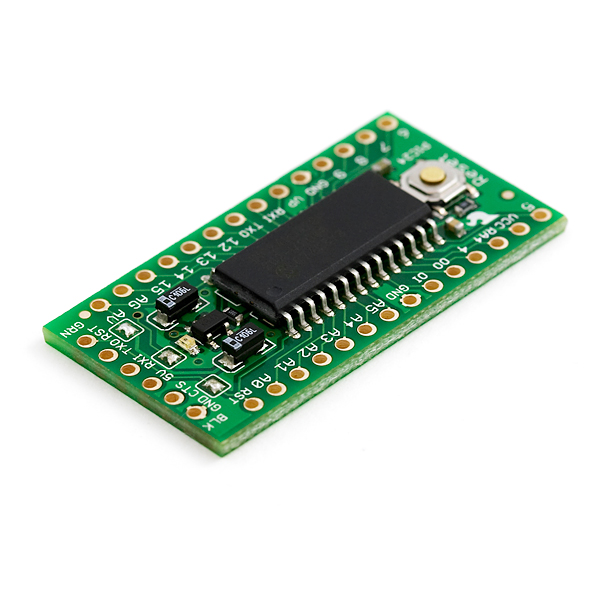 LSU rev10SEP2020
L03.01
21
Two-terminal SMD
Resistors and Capacitors
Case Code usually reported in XXYY format where XX is the length and YY in the width in mm or inches
VERY important not to mix up imperial and metric values! Ex. 0603 can be 0.6mm x 0.3 mm OR 0.06 x 0.03 in
Other two terminal devices such as LEDs have their own package sizes and dimensions
Dimensions are always listed on the DATASHEET
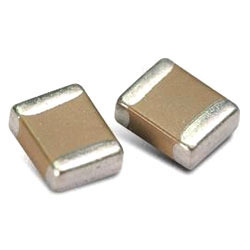 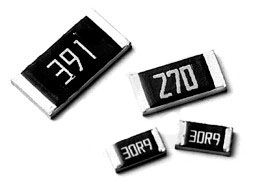 LSU rev10SEP2020
L03.01
22
Multi-terminal SMD
Wide variety of packages and footprints available
Many manufacturers will adhere to standard package sizes common throughout the industry
This is not true for all components
Types of SMD footprints
Small outline transistors (SOT), Small outline integrated circuit (SOIC), Dual Flat No-Lead (DFN), Ball Grid Array (BGA)
LSU rev10SEP2020
L03.01
23
Soldering Tutorial
Soldering – fastening metal objects together using molten metal (solder) as the glue.

Three requirements
Low melting point metal  (wire solder)
Heat source  (soldering iron)
Flux  (to prevent surfaces from oxidizing)
LSU rev10SEP2020
L03.01
24
Types of Solder
Tin-Lead solders
	60% Tin, 40% Lead - solid  at 361° F, liquid at  374° F
	63% Tin, 37% Lead - eutectic point is 361° F
		no “pasty” range  so joint movement less a problem
Silver-bearing Solder
	62% Tin, 36% Lead, 2 % Silver - solid at 354 ° F, 
	liquid at 372 F
		often used for surface mount components whose
		contacts contain trace amounts of silver
LSU rev10SEP2020
L03.01
25
[Speaker Notes: .]
Soldering Irons
Constant wattage
Iron is continuously “ON” and eventually reaches        equilibrium temperature 
20 to 25 watt iron sufficient for circuit board assembly

Constant temperature
Tip incorporates a thermostatic element to maintain desired tip temperature
650 – 750 ° F appropriate for circuit board assembly

But wait…..even better…
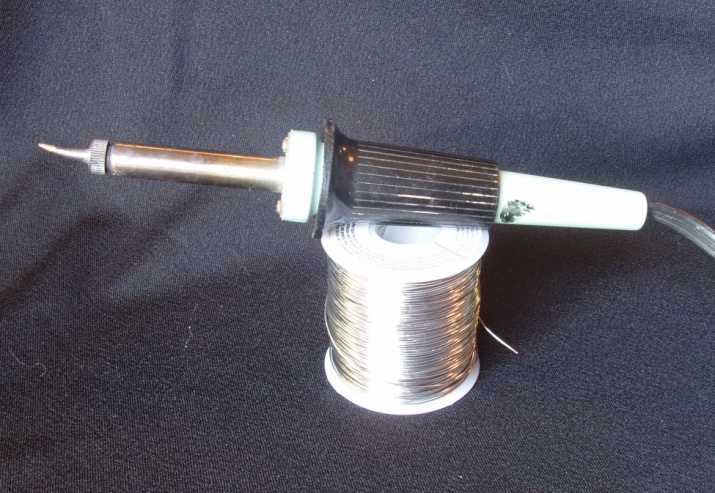 Weller® 30 watt iron
LSU rev10SEP2020
L03.01
26
Soldering Irons
Temperature Controlled Solder Station
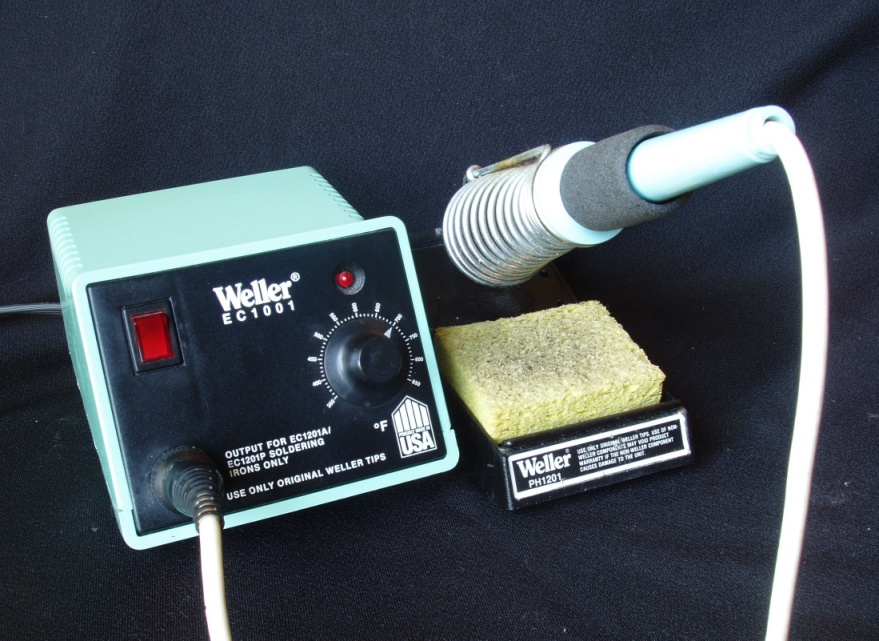 Feedback control maintains tip at desired temperature

Adjustable, often with analog or digital temperature display

Many have grounded tip to help prevent ESD damage
Weller® solder station
LSU rev10SEP2020
L03.01
27
Types of Flux
Rosin Flux
   Type R – ordinary rosin – most common
	Leaves a residue that can be removed for cosmetic reasons if desired.
   Type RMA – mildly activated rosin
   Type RA – activated rosin – use with care
	RMA and RA fluxes leave a slightly corrosive residue that generally 	should be removed (with a solvent) after soldering 
Acid Flux – NEVER, EVER use this for electronics
LSU rev10SEP2020
L03.01
28
Flux-core solder
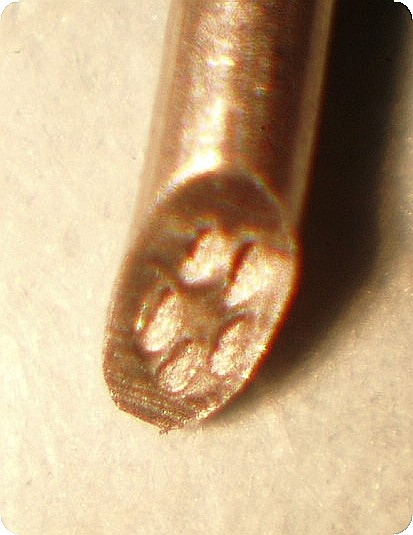 Most solder used for electronics assembly is in wire form, with the flux incorporated inside the solder.

Multi-core solder has several (usually five) separate flux channels within the solder.

For circuit board assembly use wire solder with a diameter of about 0.025 inch or less
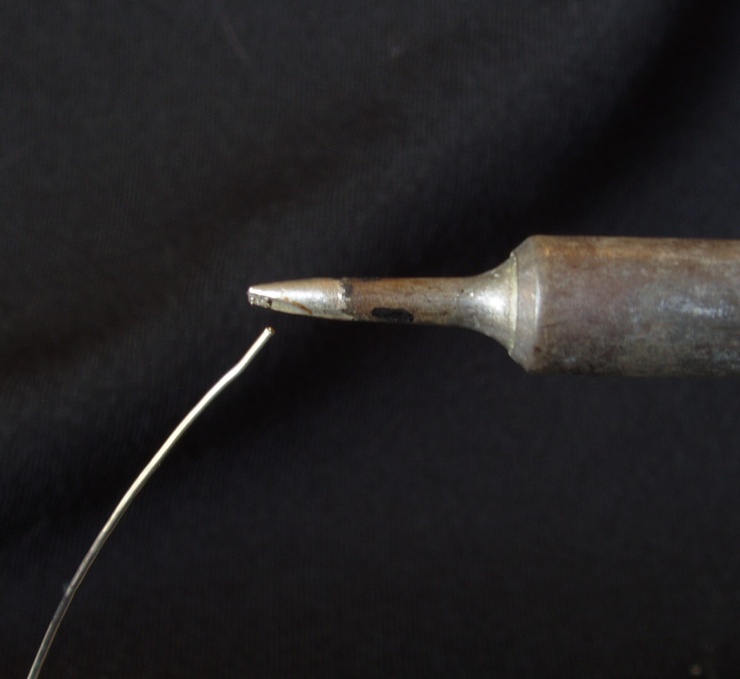 LSU rev10SEP2020
L03.01
29
Two Types of Soldering
1st type: Through Hole
Component has metal leads that goes through the board.
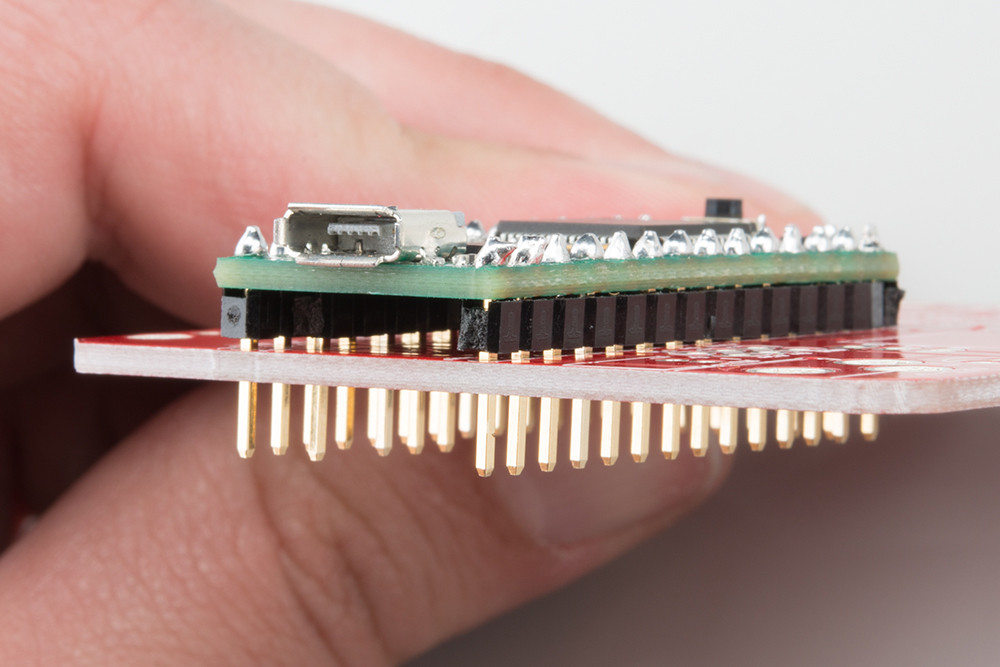 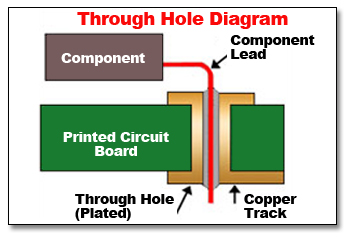 LSU rev10SEP2020
L03.01
30
Two Types of Soldering
2nd type: Surface Mount.
Component has metal pads that rest on top of board.
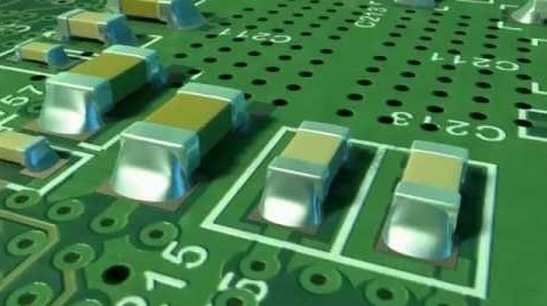 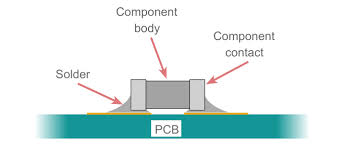 LSU rev10SEP2020
L03.01
31
Activities
A03.01  Use the supplied assortment of components and practice soldering them to the perfboard.
LSU rev10SEP2020
L03.01
32
[Speaker Notes: Click on the Activity link to access the instructions document for the activity.]